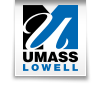 Information literacy
Popular Organization and Personal Websites
Created by Alice Frye, Ph.D., Department of Psychology, University of Massachusetts, Lowell
1
Steps in this tutorial
1) State goals of this tutorial
2) How popular websites differ from science based websites and why this matters
3) Types of popular websites of use
4) Types of information on popular websites
5) How to evaluate and use that information
6) Examples of popular websites
7) Describe personal websites of use
8) How to evaluate and use that information
9) Examples of personal websites
Created by Alice Frye, Ph.D., Department of Psychology, University of Massachusetts, Lowell
2
Goal
The goal of this tutorial is to make sure that you understand how popular websites are different from educational and government websites, and how to use them correctly 
If you are using popular websites as sources of information, you should know their limitations
You should know how to correctly evaluate, use and cite information you find on popular websites
Created by Alice Frye, Ph.D., Department of Psychology, University of Massachusetts, Lowell
3
Objectives
By the end of this tutorial you should be able to
Know when you are looking at a popular or personal website
Understand why they are different from other websites you might use
Be familiar with the types of useful information you might find useful on those websites
Be able to evaluate and properly cite that information
Created by Alice Frye, Ph.D., Department of Psychology, University of Massachusetts, Lowell
4
Why it is important to understand how to use these websites
Psychology rests on empirical evidence-evidence that is scientifically collected and evaluated
Evidence that is presented on its own merits, not because it supports a particular view point
Popular websites may have certain ideas they want to support
They may pick and choose evidence, or conduct studies to support their own views
Created by Alice Frye, Ph.D., Department of Psychology, University of Massachusetts, Lowell
5
Why it is important to understand how to use these websites
Do popular websites always provide untrue or poor quality information?
No, they may provide correct and high quality information
But providing scientific information is not their primary goal
This means you should be very careful when using information from such websites
Created by Alice Frye, Ph.D., Department of Psychology, University of Massachusetts, Lowell
6
What are Popular Organization Websites?
Organization websites that you are likely to use are usually non-profit, advocacy oriented websites
Not government websites.  These are covered in a different tutorial
Popular websites may represent legitimate, high quality organizations
Created by Alice Frye, Ph.D., Department of Psychology, University of Massachusetts, Lowell
7
What are some types of Popular Organization Websites?
Websites representing organizations trying to help solve different psychosocial problems
Those that represent media groups, such as television stations or newspapers
Those that represent political or social action groups
Popular websites’ first priority is not the science of psychology
Created by Alice Frye, Ph.D., Department of Psychology, University of Massachusetts, Lowell
8
What type of psychology information might be on these websites?
Information about the rates of psychological or social problems, or treatments for disorders
Theories about the basis of personality, cultural beliefs, interpersonal relationships, and etc.
Almost anything related to “popular” psychology
This information may not be based on good science
Created by Alice Frye, Ph.D., Department of Psychology, University of Massachusetts, Lowell
9
How can I use the information I find on a popular website?
Information on these websites may not be based on good science
If the website makes “factual” statements, it  should include a citation for a source study 
Do not use the website as a source of your information for a paper
Read the original cited study, and decide if it is useable
If no study is cited, do not assume that the information the website presents is reliable or valid
Created by Alice Frye, Ph.D., Department of Psychology, University of Massachusetts, Lowell
10
How else can I use information on a popular website
You can use the information about the website itself
Perhaps you want to write about websites that address mental illness, or some other psychological phenomenon
You can describe and cite the websites as they exist
Created by Alice Frye, Ph.D., Department of Psychology, University of Massachusetts, Lowell
11
What other things should I look for on an organization website?
Popular organization websites often have a mission statement
Read that statement carefully and consider if there are any political, social or commercial agendas when using information from the website
Organizations usually list their funders. Be aware of that.  
For instance, it would be good to know if a “Depression Awareness” website is supported by a pharmaceutical company.
Created by Alice Frye, Ph.D., Department of Psychology, University of Massachusetts, Lowell
12
Examples of Organization Websites you might use in Psychology
These are just a few of the many many popular websites you might encounter, the websites listed here are for very high quality organizations:
NAMI
National Association of the Mentally Ill
NEDIC
National Eating Disorders Information Center
AUTISMSPEAKS.ORG
Autism speaks
Created by Alice Frye, Ph.D., Department of Psychology, University of Massachusetts, Lowell
13
What about personal websites?
Personal websites are organized and run by one person, often as a blog, but sometimes as a formal website
Like organization websites, these websites may provide a lot of information, but do not have a primary goal of providing scientific information
Personal websites may provide personal stories and viewpoints about a psychological issue, as well as other types of information
Created by Alice Frye, Ph.D., Department of Psychology, University of Massachusetts, Lowell
14
How can I use Personal Websites?
Individuals on such websites may make strong statements that sound like facts, but are in fact just strongly held opinions
Do not cite these types of statements as the basis of evidence in a paper or proposal
Like organization websites, individuals should provide links or citations to actual studies supporting their statements
You should only use those studies as a source for your own work
Unless you are writing about the content of the website itself
Created by Alice Frye, Ph.D., Department of Psychology, University of Massachusetts, Lowell
15
Examples of Personal Websites
Here are some examples of blogs or personal websites related to psychology.  Have a look and consider whether you think the information on them is scientific.
http://jehurst.wordpress.com/2012/08/20/mental-illness-is-insane/
http://hellaine.livejournal.com/122467.html
http://www.molwick.com/en/intelligence/index.html
Created by Alice Frye, Ph.D., Department of Psychology, University of Massachusetts, Lowell
16
Summary
Popular websites, both organizational and personal, can be an interesting and useful source of information
However, the first goal of such websites is not to present scientifically valid information
You should use only scientifically valid information for your own work
If you can track down an empirical study citation from a popular website that is fine
Otherwise you should not use popular websites as a source of evidence in your own work
Created by Alice Frye, Ph.D., Department of Psychology, University of Massachusetts, Lowell
17